みんなでピンポン
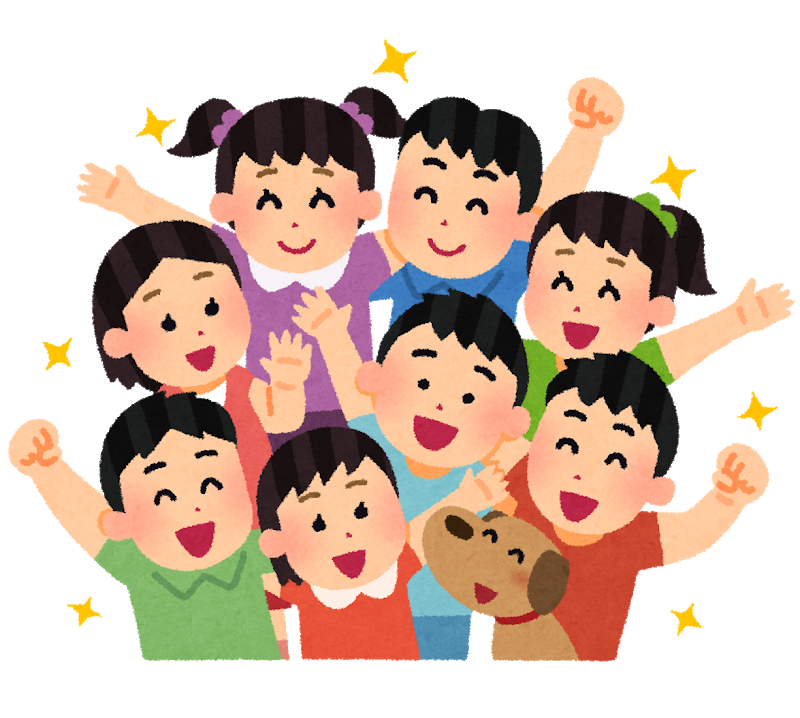 ルール
・使うものは布、ピンポン
・布の端を4人で持つ
・布の上でピンポンをバウンドさせる
・布でピンポンを何回バウンドできた　　　　　
　かを競う
注意点
4人全員で布を持つ
ピンポンが落ちたら、
　 また1から数える
第１回戦
4人全員で布を持つ
ピンポンが落ちたら、
　  また1から数える
３分
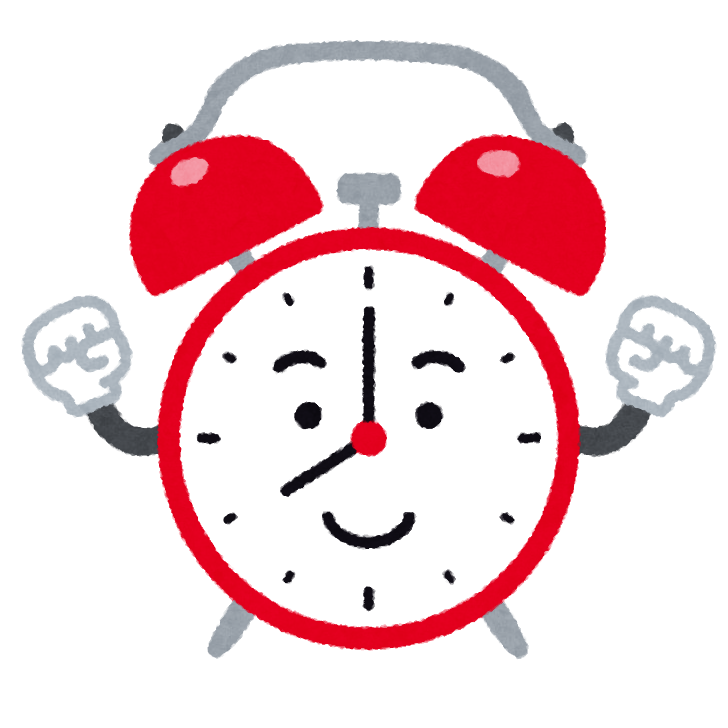 １分
作戦タイム
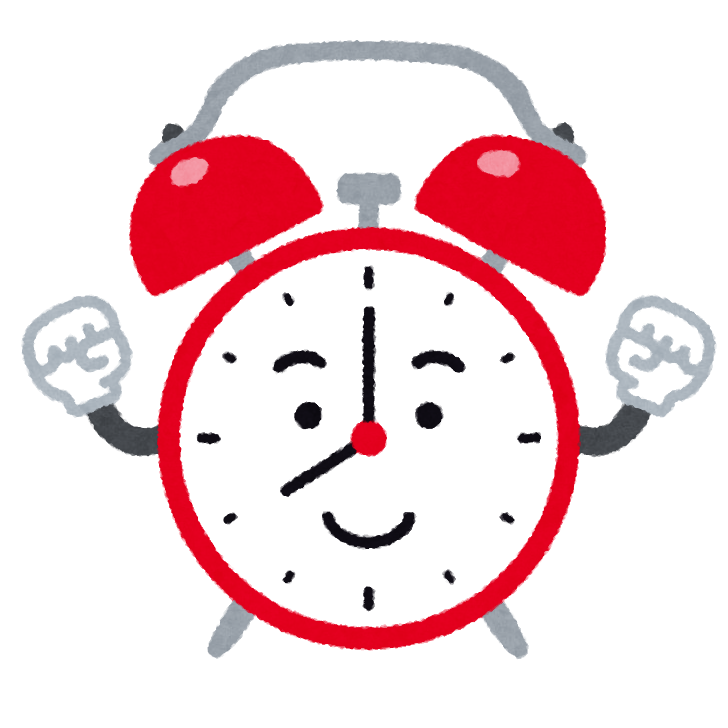 第２回戦
4人全員で布を持つ
ピンポンが落ちたら、
　  また1から数える
３分
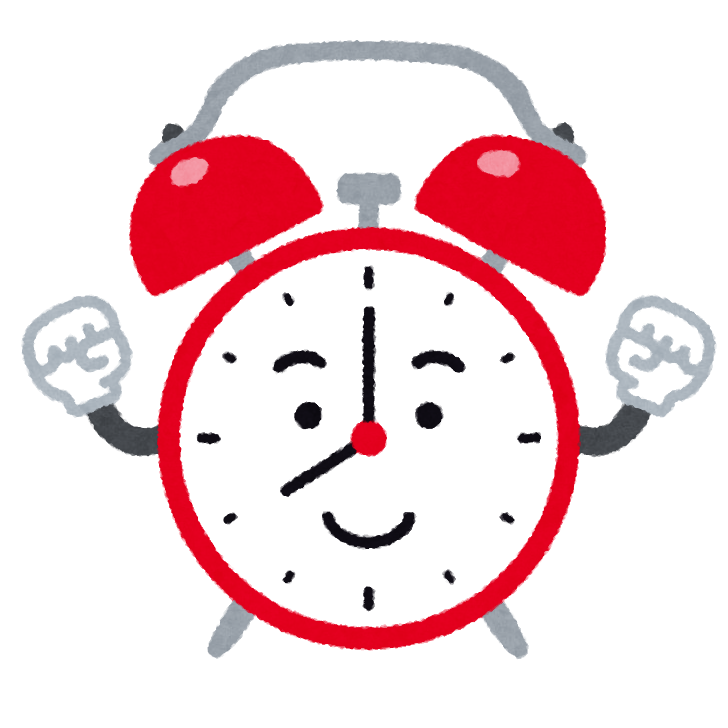 ねらい
先生
家族
自分
友達
地域の人
支えあって生きていることを学ぶ